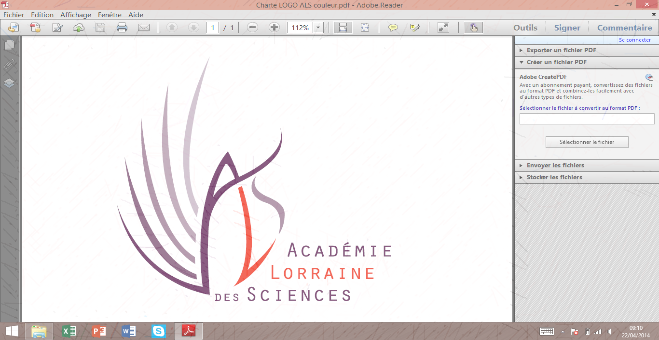 Jeudi 13 Décembre 2018
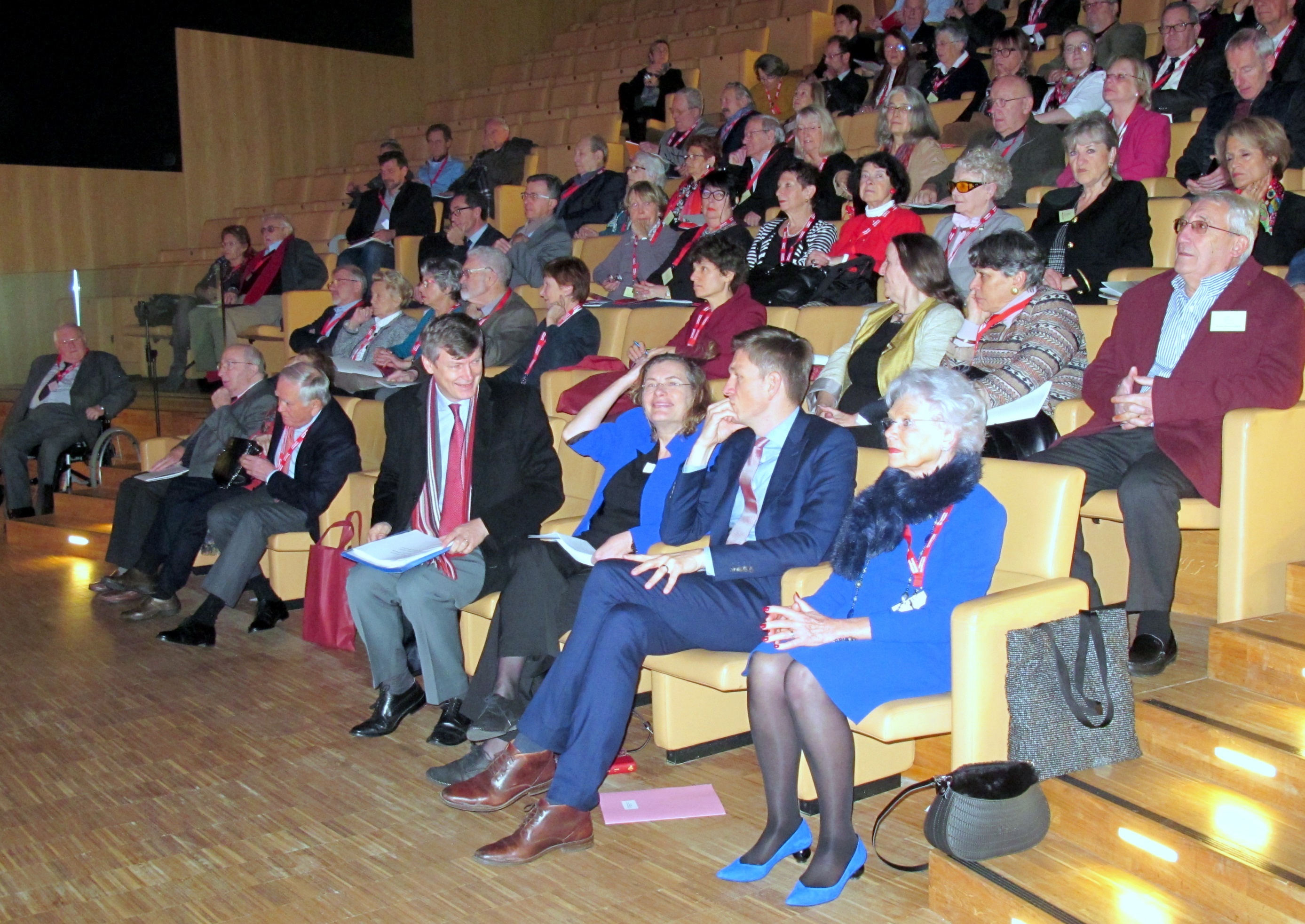 Aujourd’hui Jeudi 13 Décembre 2018
Communication: 	« La résilience : se 	reconstruire 						après le traumatisme »
		 
			



Conférence :
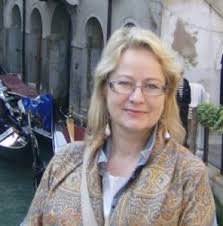 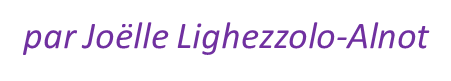 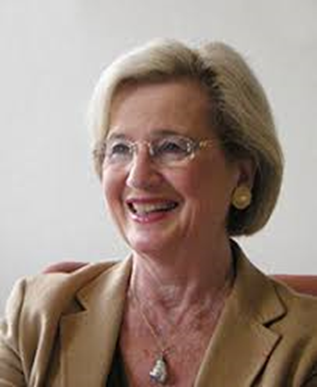 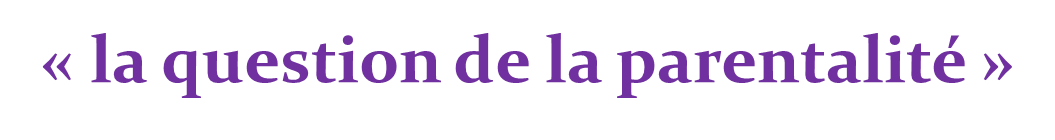 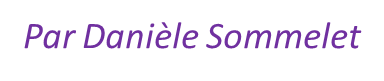 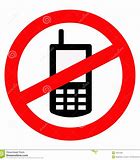 Par courtoisie pour les orateurs, 
					
				il vous est demandé 

de ne pas prendre de photos 
					
					de leurs diaporamas.
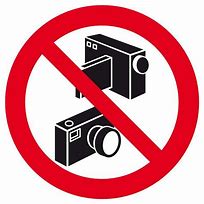 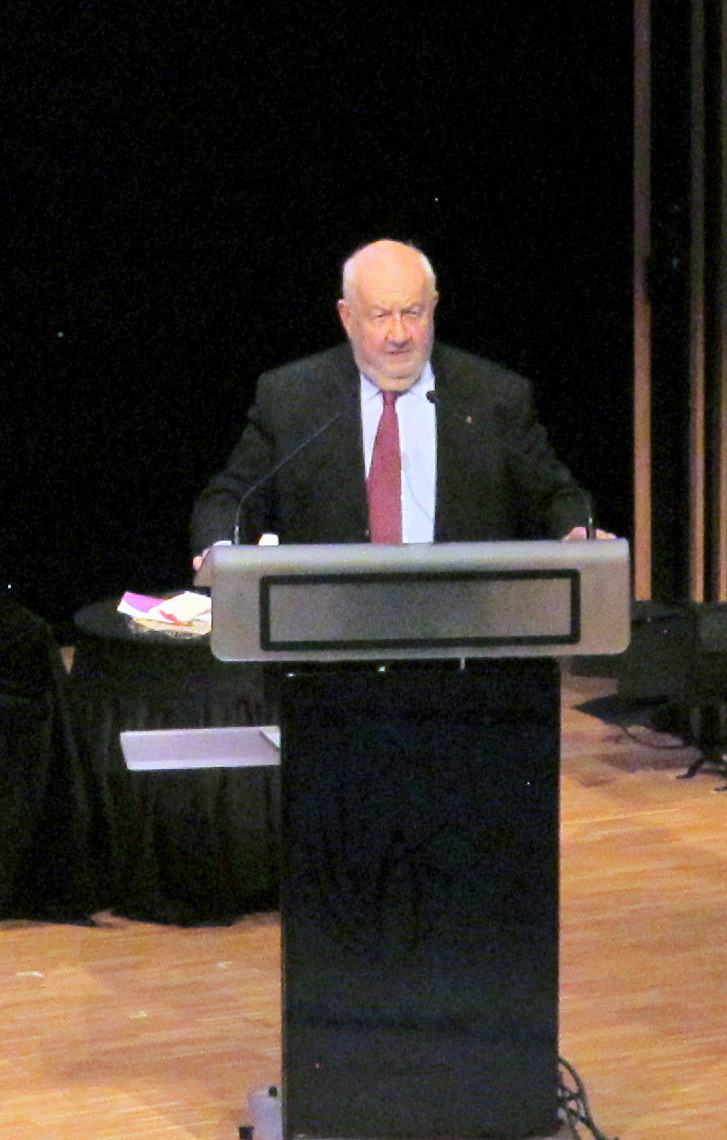 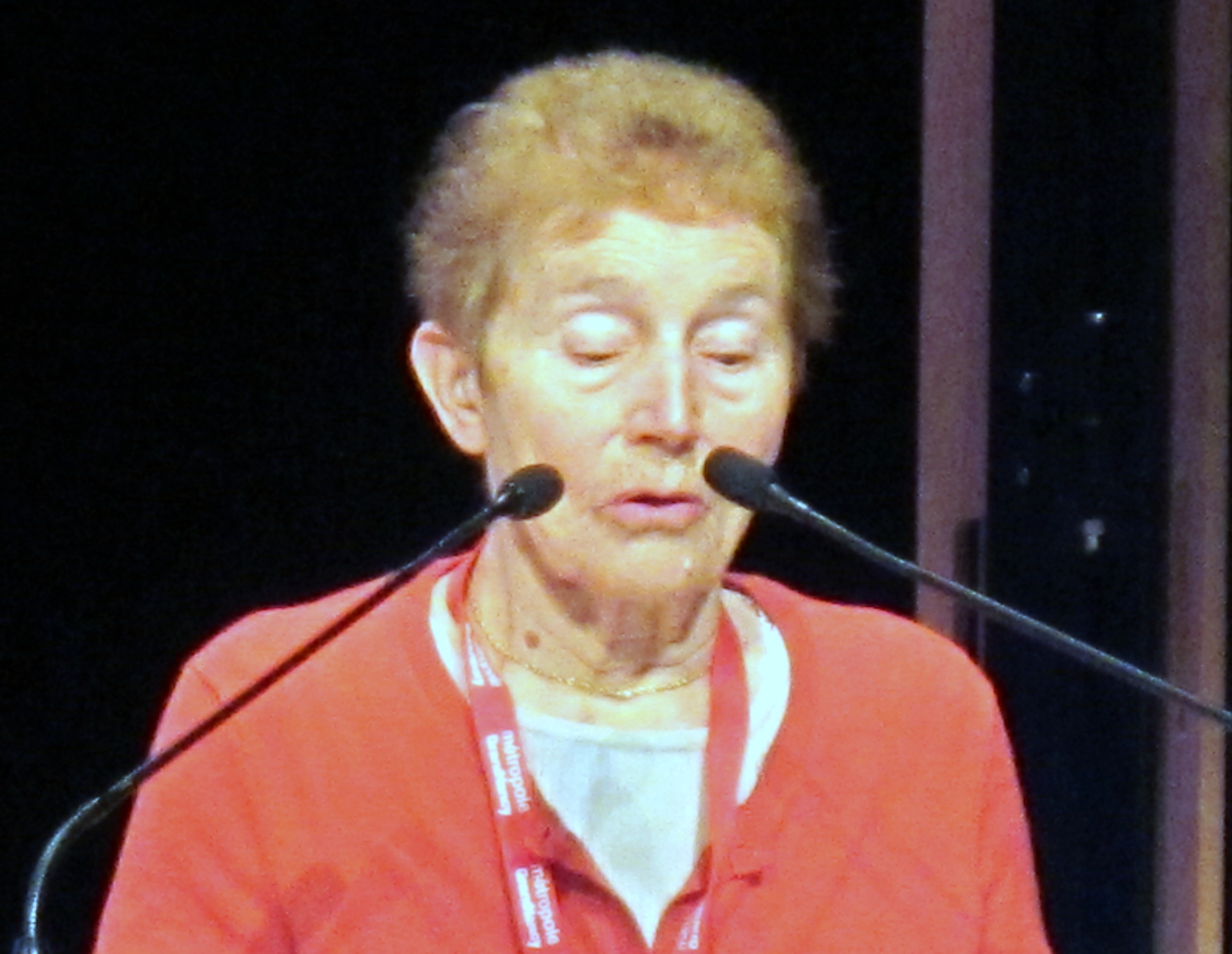 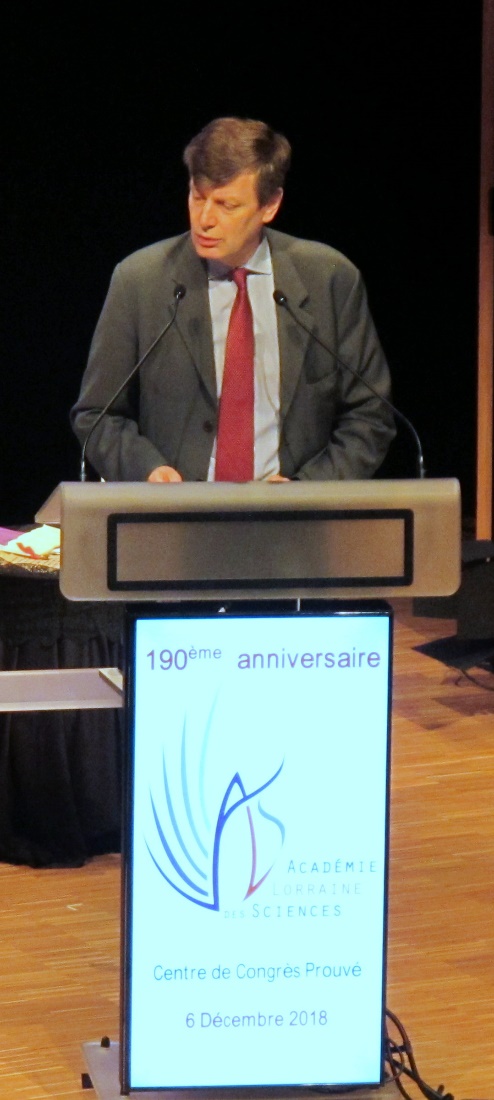 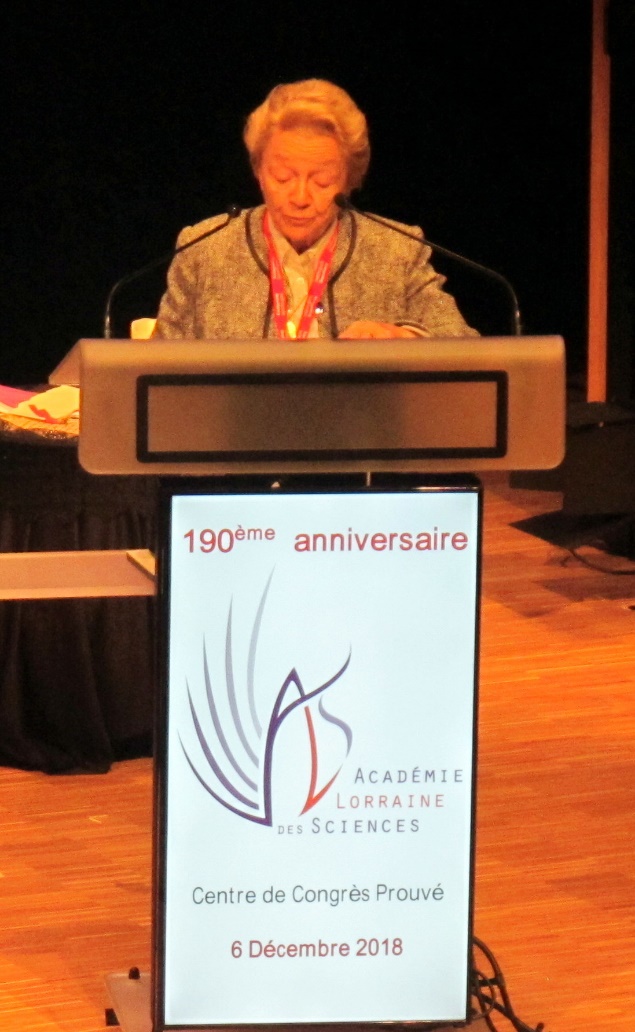 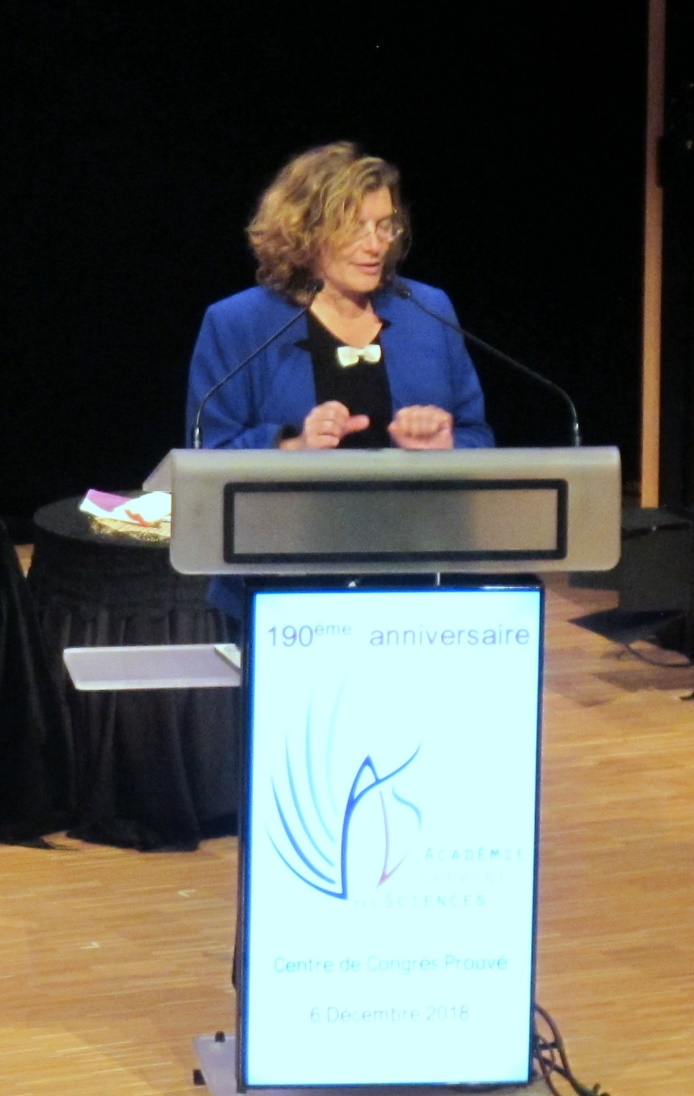 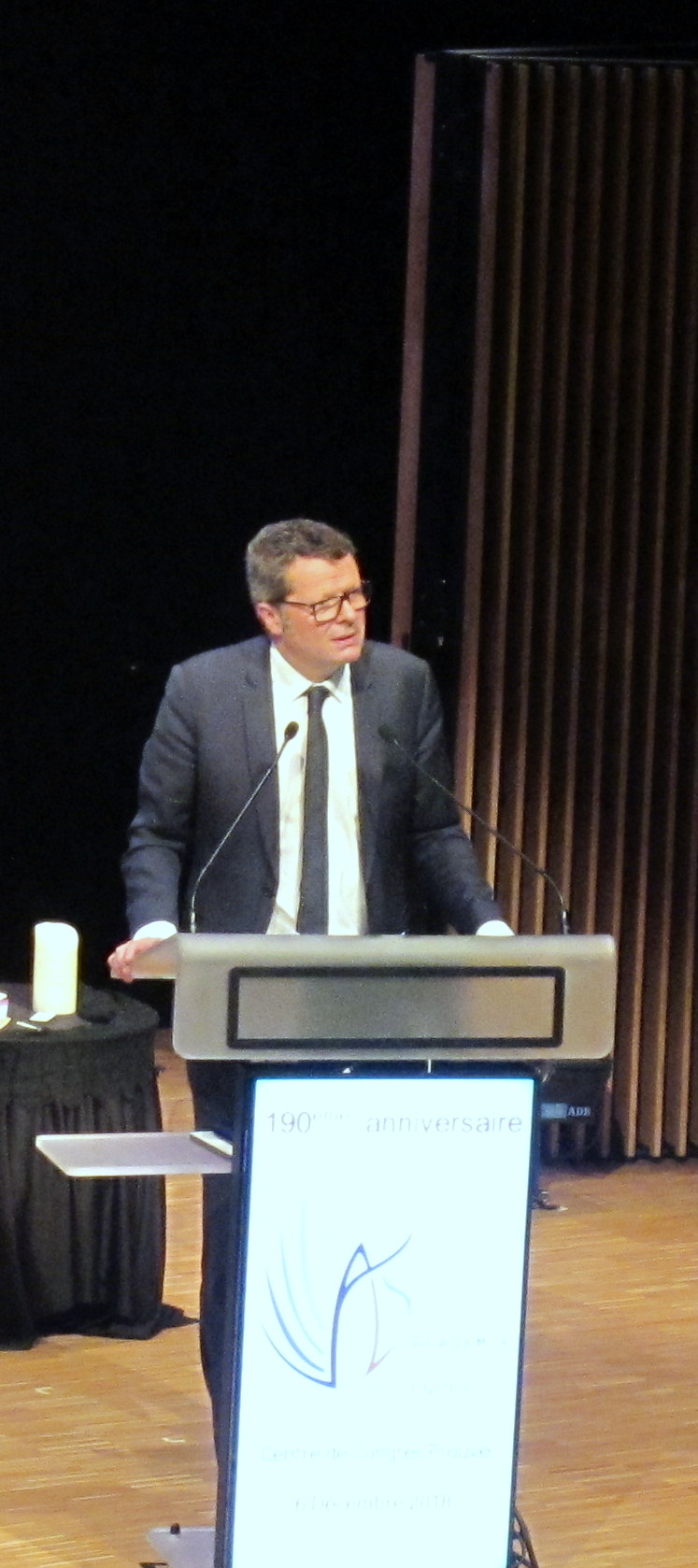 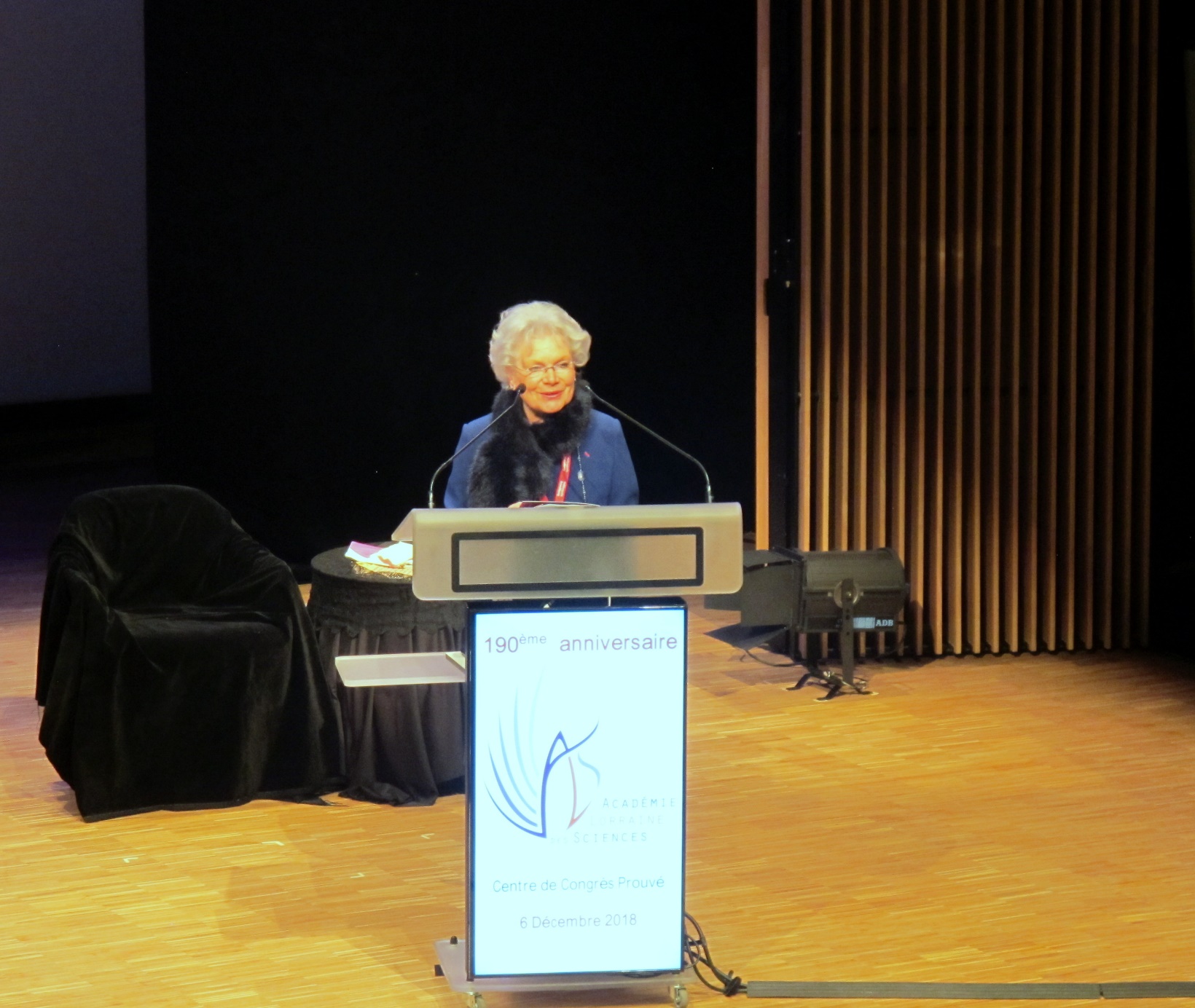 Prochaine séance: Jeudi 10 janvier 2019 à 17 h 30
Communication : « L’astronomie gravitationnelle »
						


								par Jean-Marie Dubois
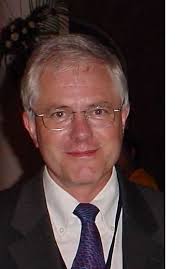 Conférence : Origine et évolution de 							l’atmosphère et des océans
					

						Par Bernard Marty
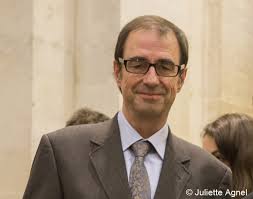 Grand prix 2018 de l’ALS
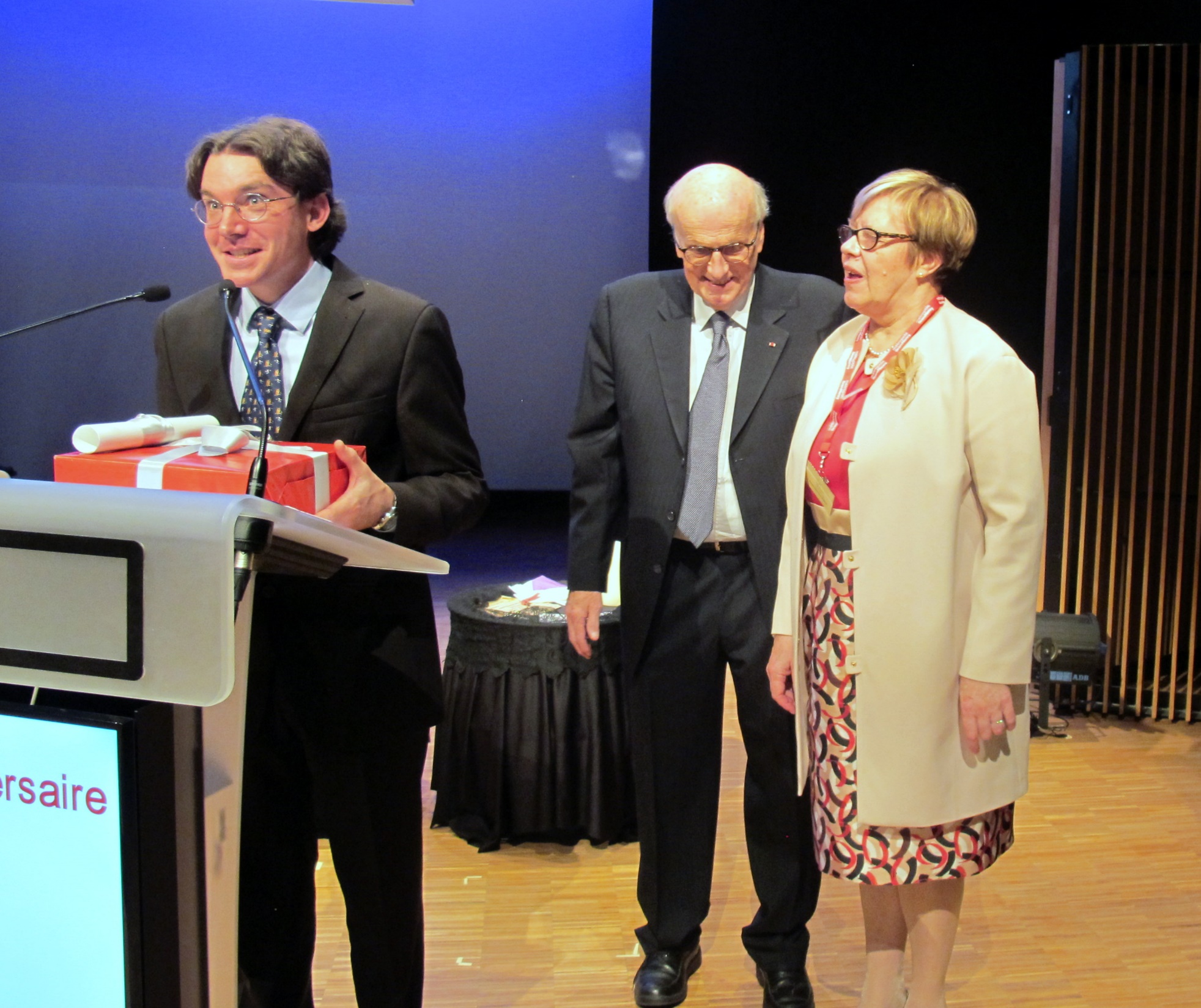 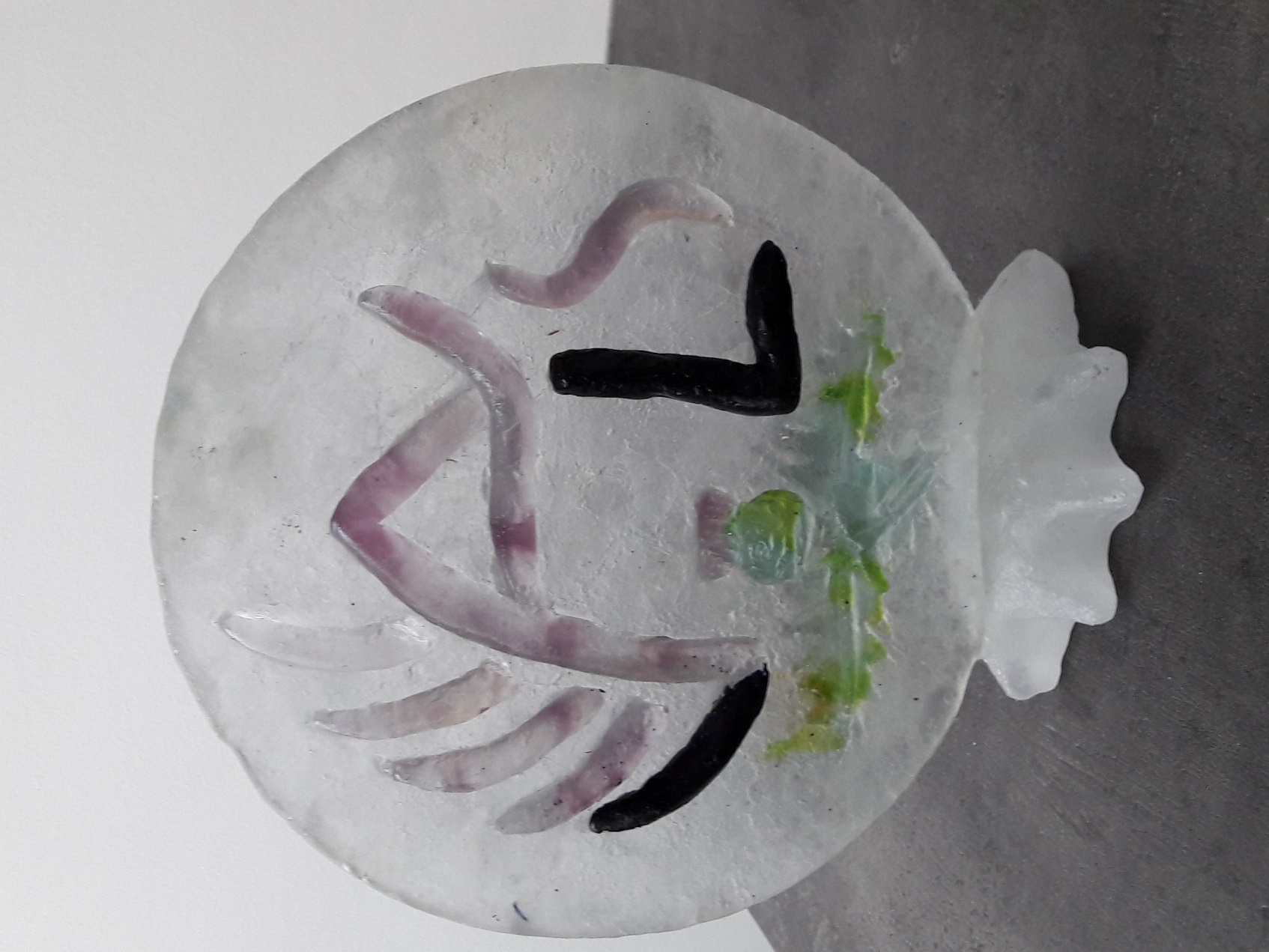 Assemblée générale élective suivie de 
l’Assemblée générale ordinaire 2019

Samedi 26 Janvier 2019, à partir de 9 heures 30






Amphithéâtre Lucien Cuénot 
Musée-aquarium de Nancy, entrée rue Godron
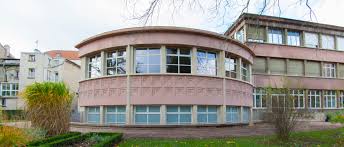 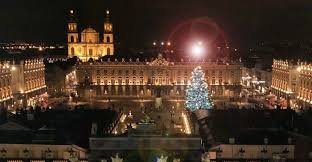 Joyeux Noël et 
belles fêtes de fin d’année